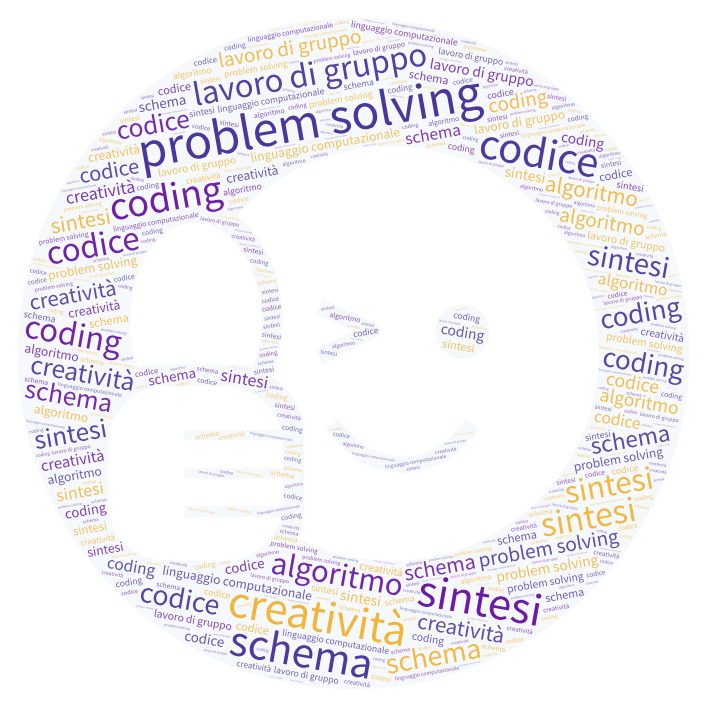 Coding e pensiero computazionale
8-22 gennaio 12 febbraio 2019
I.C. Giovagnoli
Maria Elena Vitagliano Stendardo
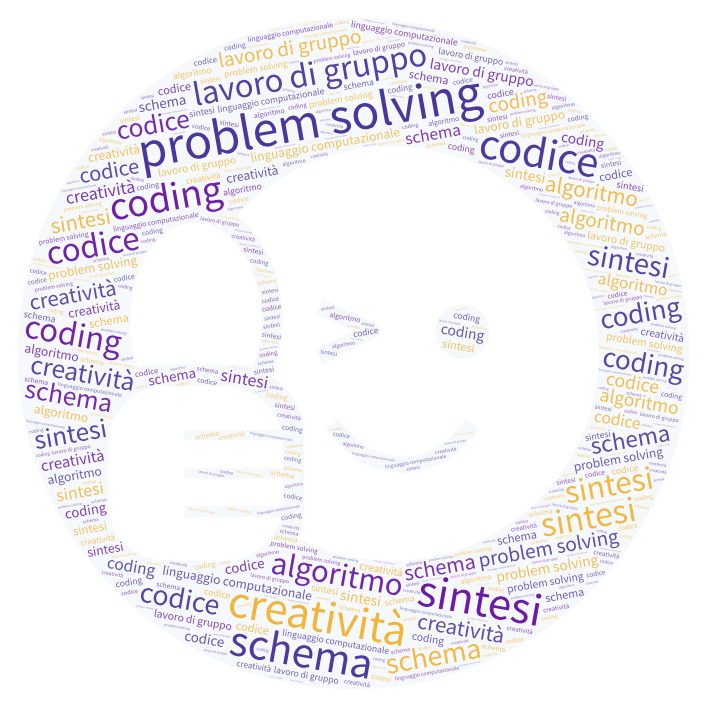 Perché coding?
Sviluppa processi di PROBLEM SOLVING
Stimola la CREATIVITA’
Favorisce il LAVORO DI GRUPPO
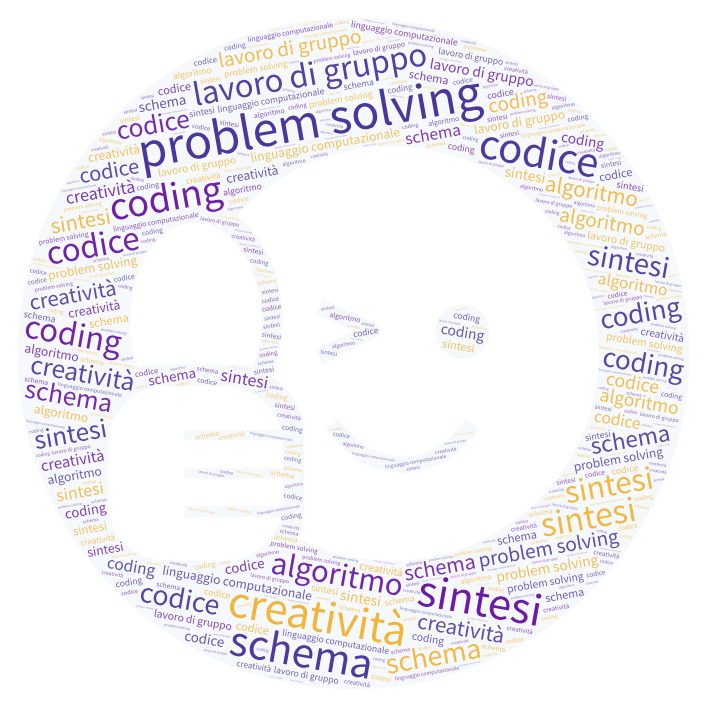 Perché coding?
Schema — Definire istruzioni chiare
Decomporre e Sintetizzare — Suddividere un problema difficile in problemi più piccoli e più semplici, trovare la soluzione più “leggera” 
Algoritmo — Costruire codici e serie di passi che descrivono come portare a termine un compito sempre più articolato
Astrazione — Rimozione dei dettagli da una soluzione in modo che possa funzionare per problemi diversi.
Il coding e la didattica
Intersecare il coding alle materie
Costruire un curricolo verticale
Cartella di collaborazione
     Attività-Forum-Curricolo per unità formativa
	catella condivisa
	Blog
Primi passi
Utilizzare il lessico specifico: algoritmo, funzione, istruzione condizionale, debug
Integrazione fra analogico e digitale
Comprendere e utilizzare i codici: crittografia
Movimento e orientamento nello spazio: Pixel art e Codyroby
Progettare percorsi di coding
Comprendere e utilizzare i codici
LA CRITTOGRAFIA: la scrittura nascosta
Prova a decifrare il seguente messaggio
	CFOWFOVUP   B   RVFTUB   BUUJWJUB
IL CIFRARIO
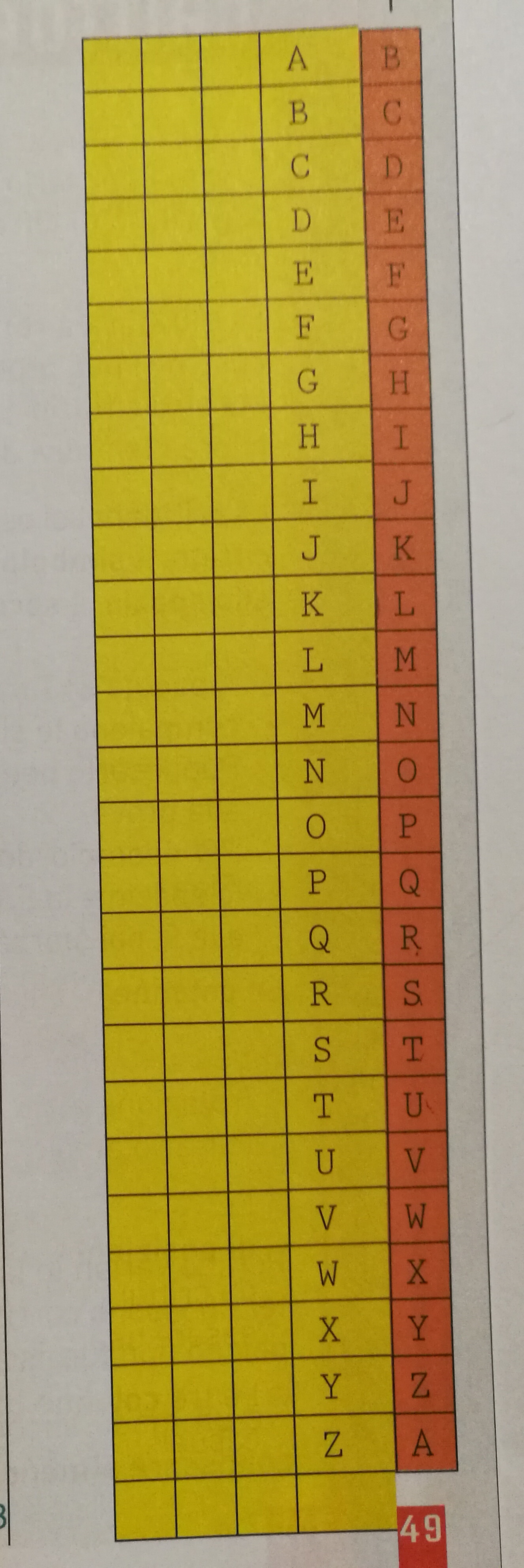 Movimento e orientamento nello spazio: Dress Code e Pixel art
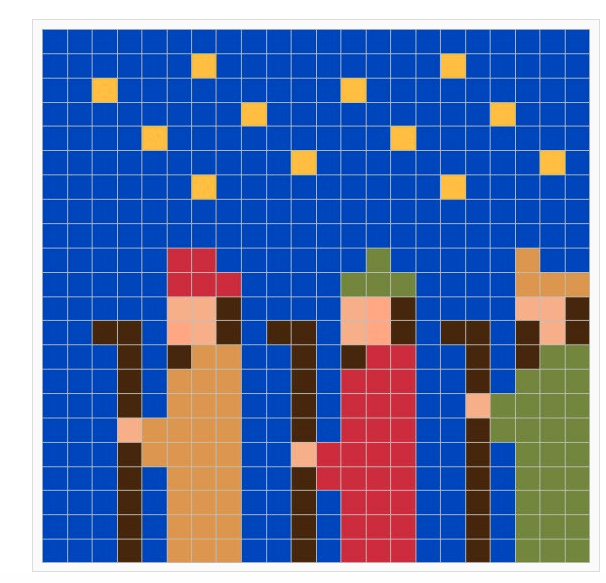 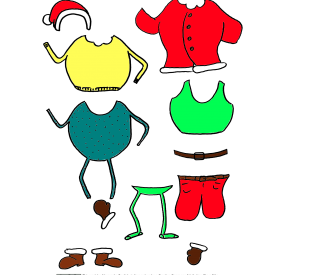 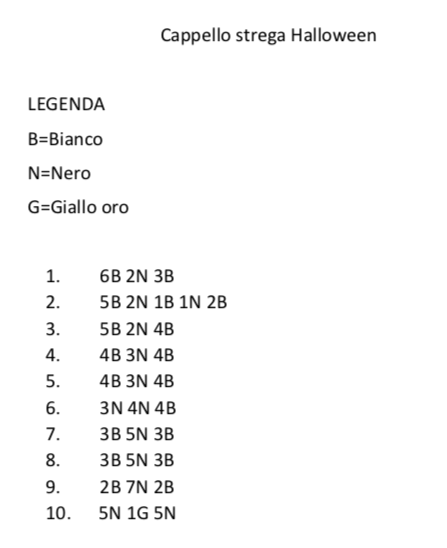 codemooc
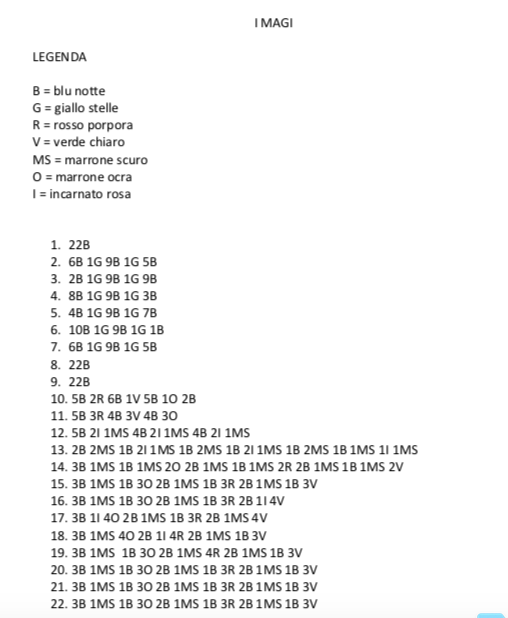 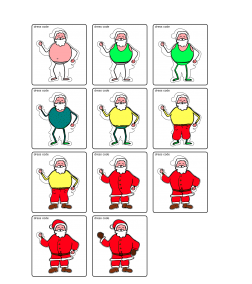 web
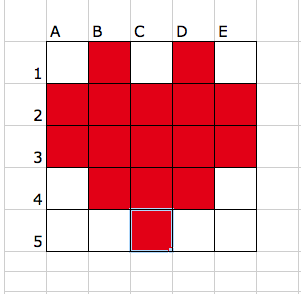 Linea 1:
Vai avanti di una casella
Riempi la casella con il colore 
Vai avanti di una casella
Riempi la casella con il colore
Vai avanti di una casella
Riempi la casella con il colore
Linea 2:
Riempi 5 caselle con il colore
….
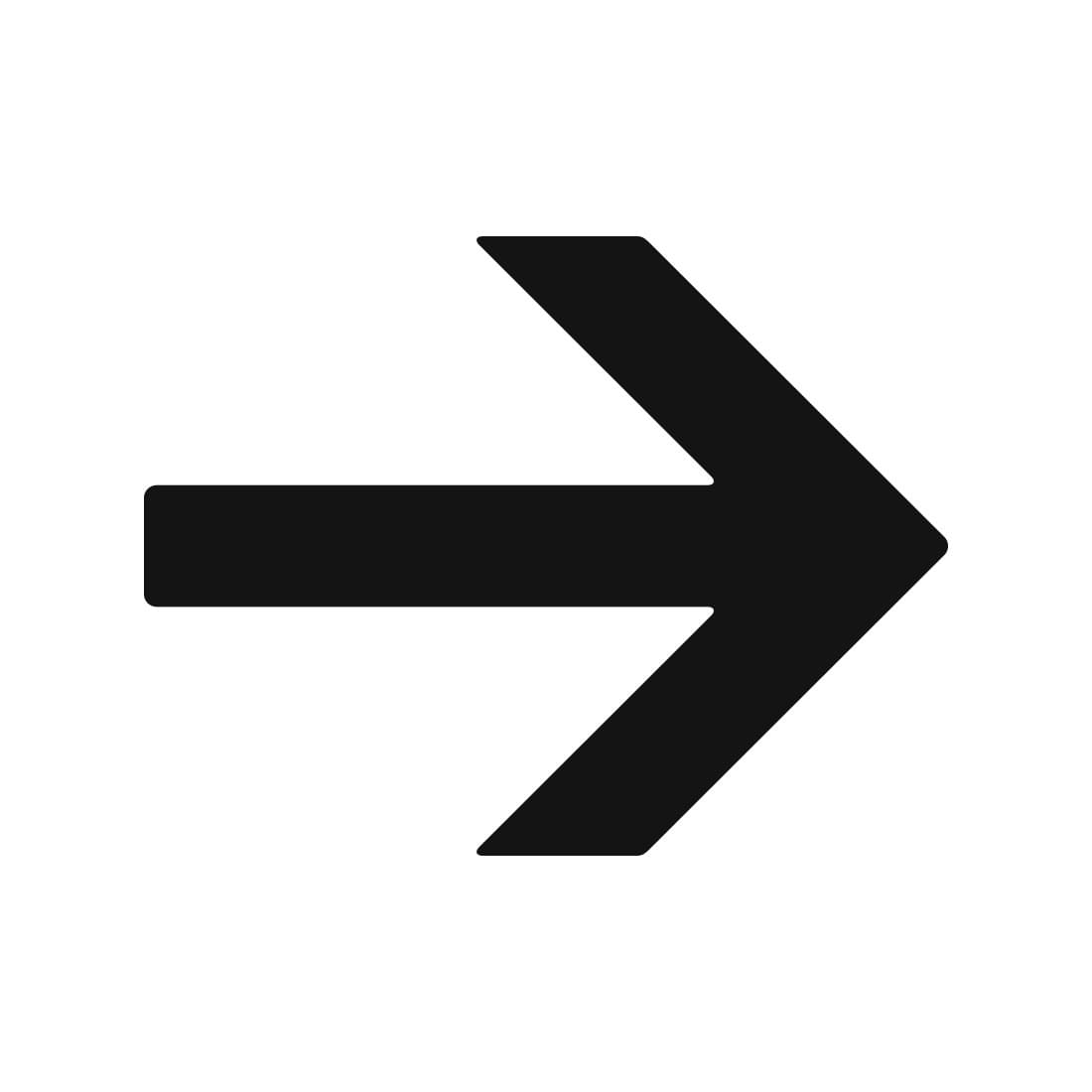 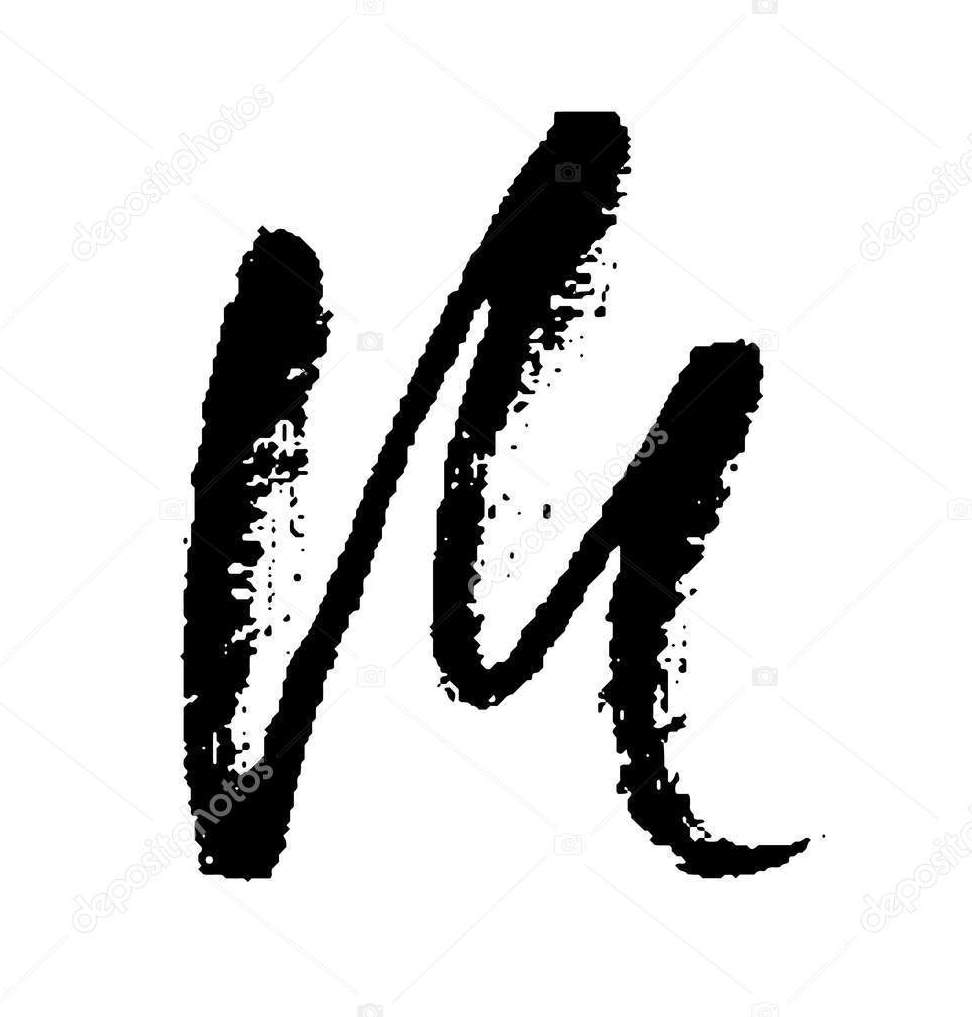 5
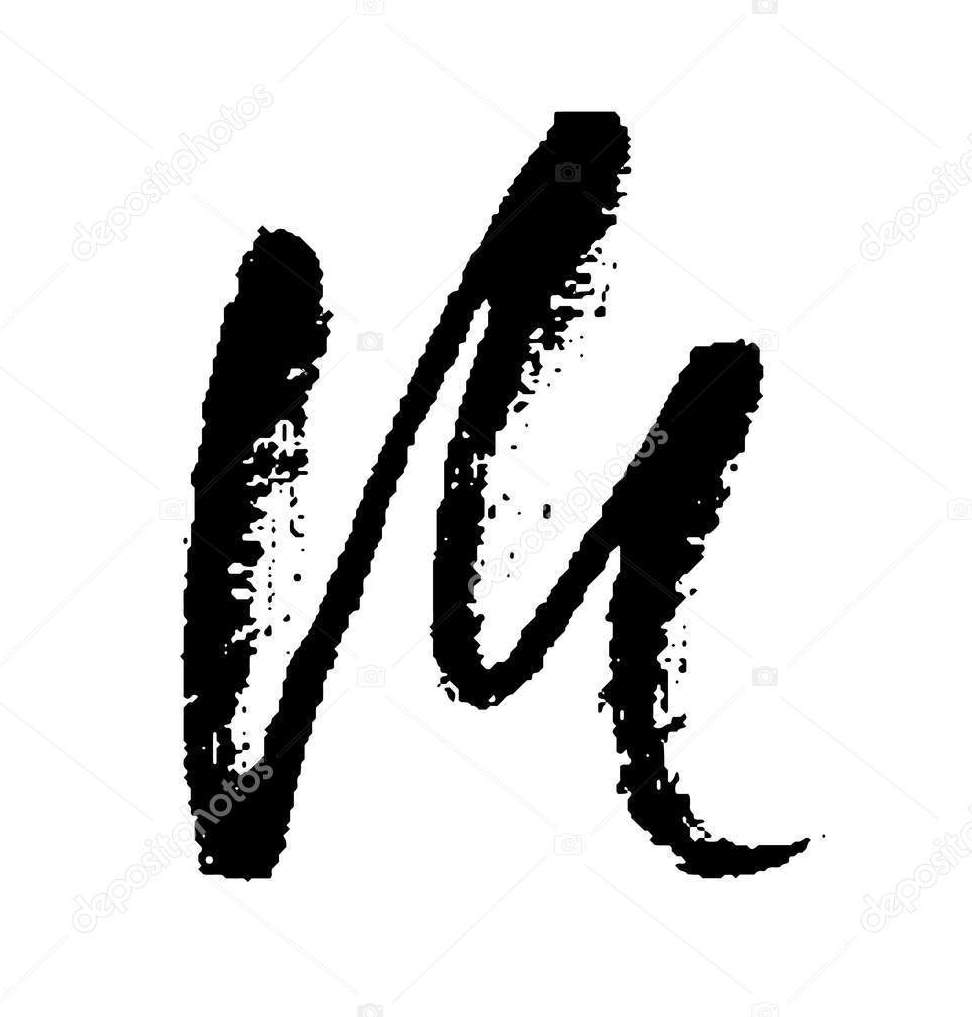 Qual è il codice?
Partenza: f, 2, Ovest
….
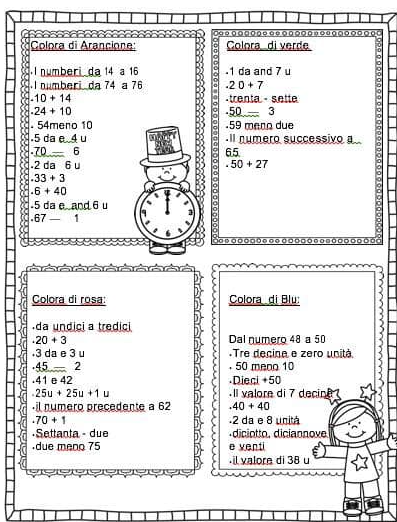 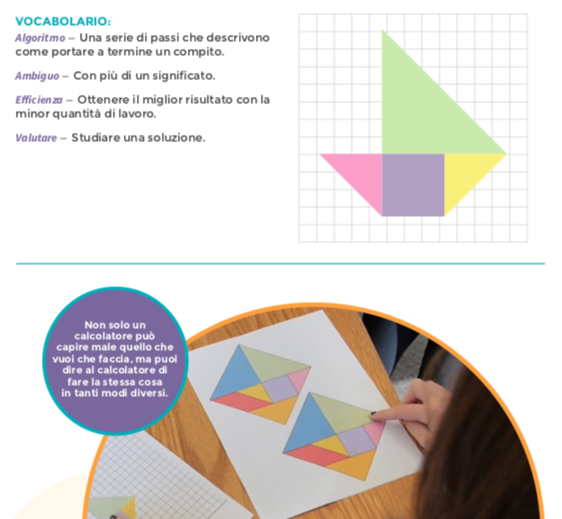 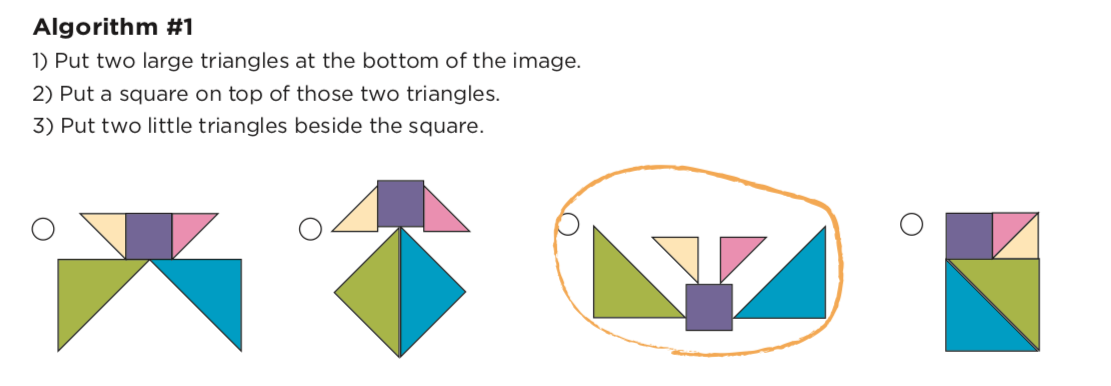 Code.org                     programmailfuturo.it
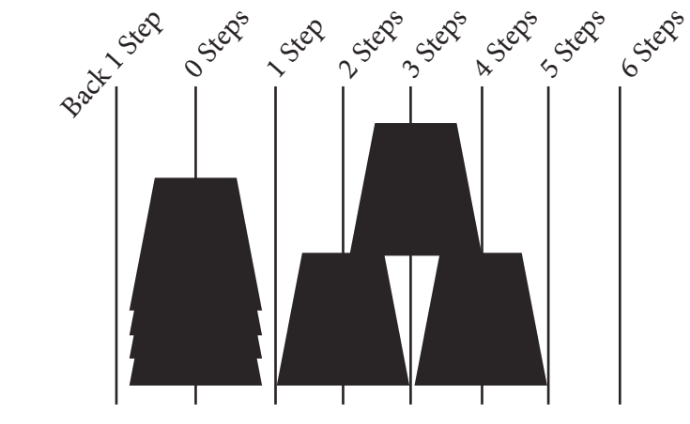 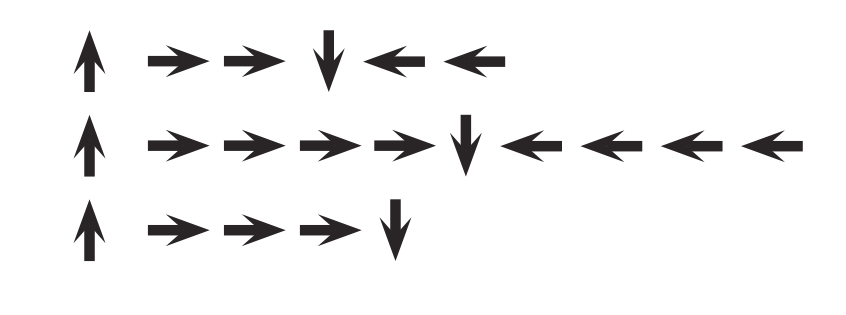 Code.org
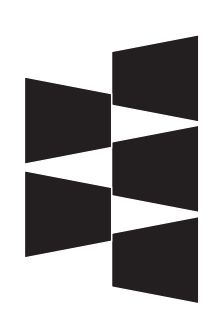 Qual è l’algoritmo?
Con quali altri oggetti potremmo programmare per costruire una forma?
Code.org                     programmailfuturo.it
CODY ROBY
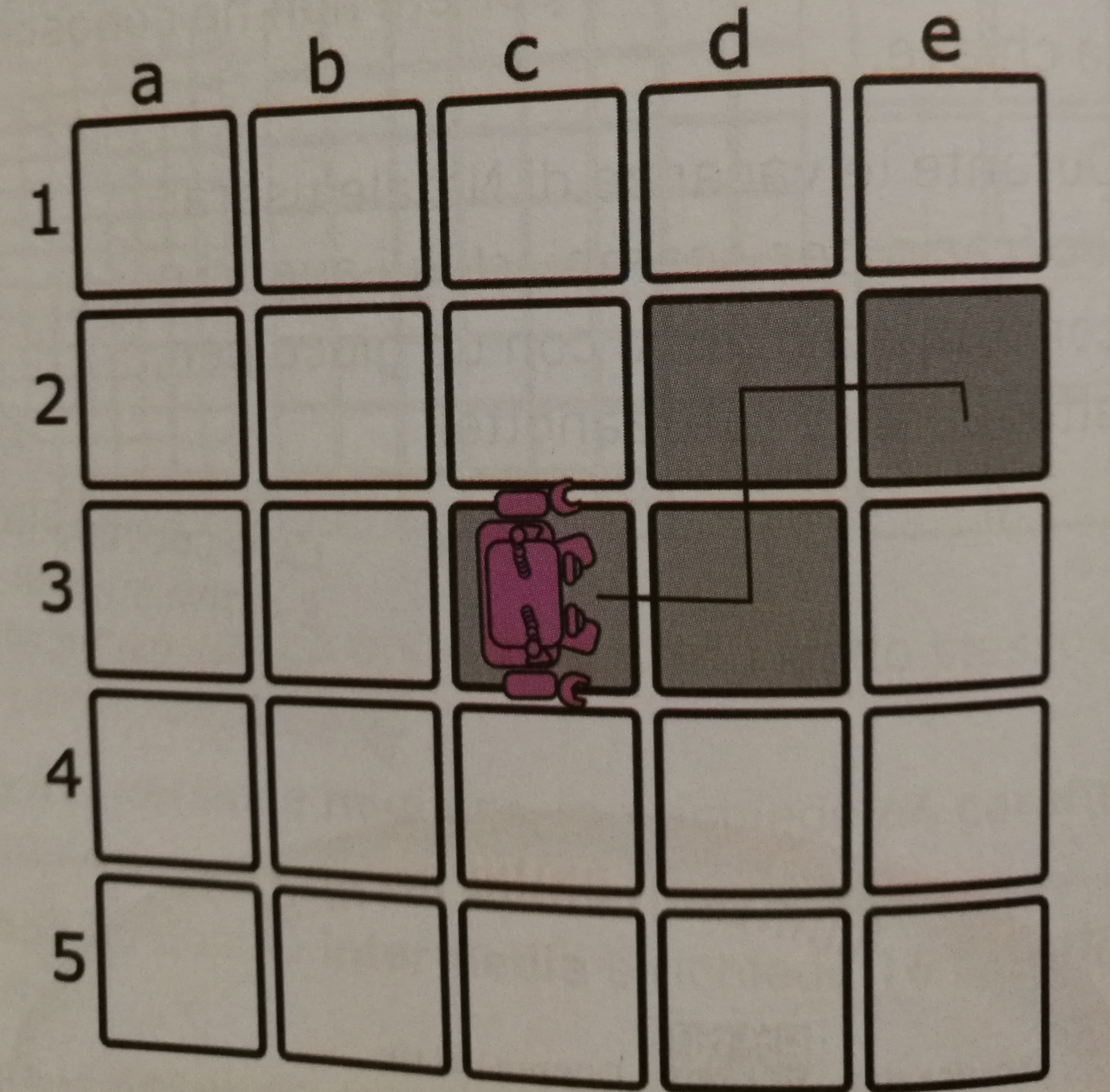 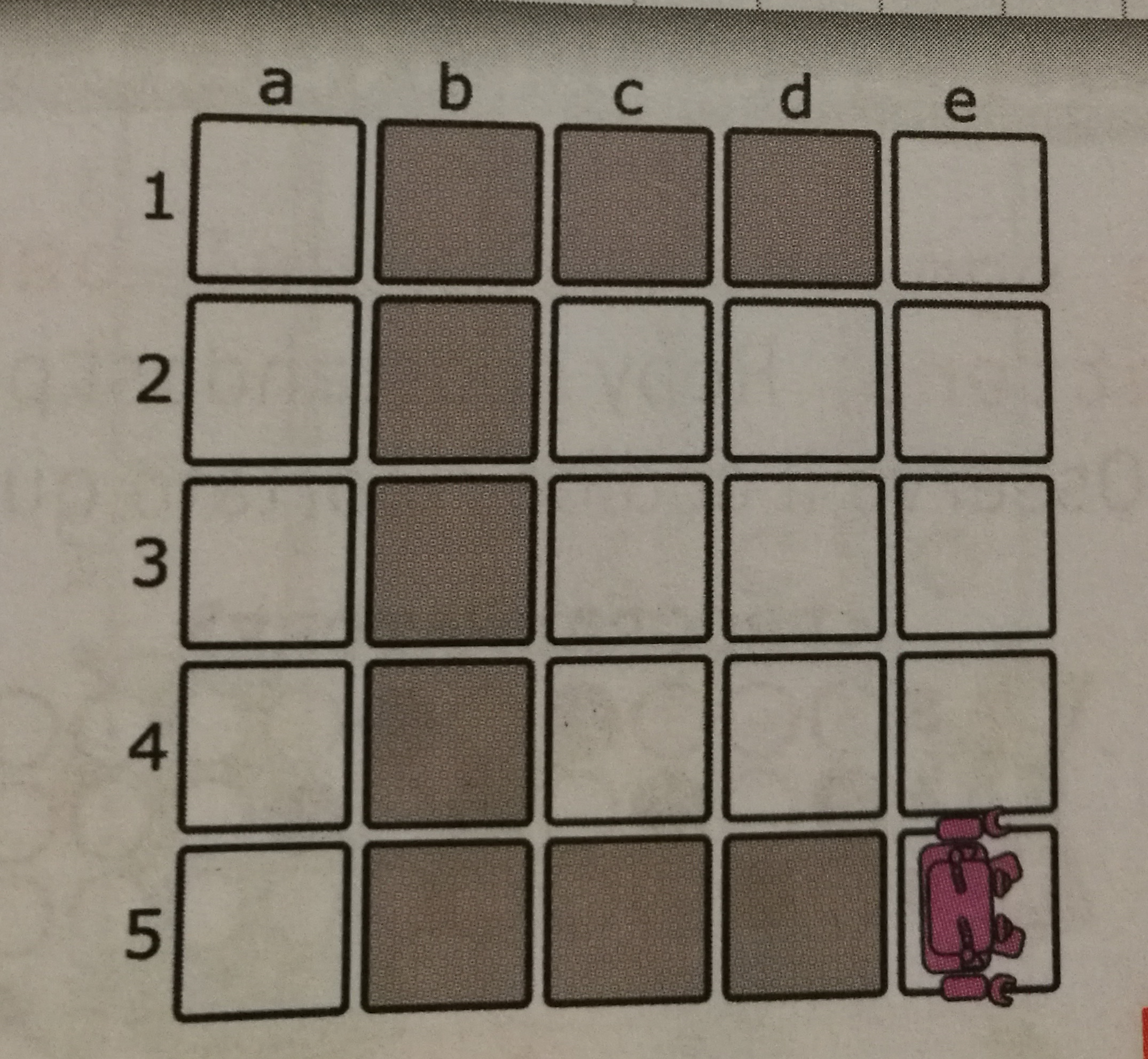 Carta a quadretti e giochi da tavolo e palestra/classe
Lo studente impara a capire cos’è davvero la programmazione dando istruzioni ad un altro studente affinché faccia un disegno, esegua un compito, compia una missione.
 L’obiettivo è far sì che uno studente/un gruppo scriva un programma seguendo il quale un altro studente/gruppo possa eseguire i comandi in modo da riprodurre un disegno, spostarsi su una scacchiera, raggiungere un traguardo per compiere una missione.
FASI: 
1) Decidi una missione 2) Scrivi l’algoritmo.3) Converti l’algoritmo in un programma utilizzando i simboli.4) Scambia i programmi con un altro gruppo e valuta (debug). 
5) Aggiungi delle “funzioni” per rendere più semplici i programmi.
6) Scrivi dei programmi sempre più complessi.
7) Scambia i tuoi programmi complessi e valuta
Ora tocca a noi …
Il coding e le discipline
Gruppi di lavoro
Riflessioni e spazio di discussione online (competenze digitali per curricolo d’istituto)
Programmazione e sfide22 gennaio 2019
Le missioni 
I robot
Programmazione al PC12 febbraio 2019
http://codemooc.org
https://code.org
www.programmailfuturo.it
Bibliografia - Sitografia
Coding in your classroom now! – A. Bogliolo - Giunti
Il diario del Coding – A. Bogliolo - Giunti
Il Coding nella Scuola Primaria – Angrloni, Cardini, Ronsivalle – Youcanprint
http://codemooc.org
www.programmailfuturo.it
www.code.org
www.robotiko.it/app-coding/
https://www.facebook.com/groups/CodeMOOC/?ref=bookmarks